Leadership Styles
Module 4
Welcome to Shine
The SHINE project www.shineproject.eu  upskills women with the knowledge and behaviours necessary to confidently and successfully transition into leadership roles in their third sector /community workplace.

The SHINE Strengthening Female Community Leaders Open Education Resources have been carefully designed to be used by VET organisations across Europe, and delivered to the women in the third sector.
This project has been funded with support from the European Commission. This publication [communication] reflects the views only of the author, and the Commission cannot be held responsible for any use, which may be made of the information contained therein.
CONTENTS OF MODULE 4
01
Management vs. leadership and how to benefit from both approaches
02
The Managerial Grid
Module 4 will provide learning focus on the best leadership styles for female leadership in the third sector, NGO and community context. It will allow understanding that there are different approaches and leadership styles.  In fact, our module will introduce you to fourn different leadership styles.  You may choose one that fits your needs or combine approaches from more than you.  It s a fascinating subject and one we as women need to prioritise.
03
Bottom Up Style
Relationship-orientated Style
04
Democratic Inclusive Style
05
Transformational Style
06
Choosing the Leadership Style
07
Changing the Leadership Style
08
Combining Leadership Styles
09
1
Difference between Management and Leadership
People often mistake leadership and management as the same thing, but in essence they are very different. The main difference between the two is that leaders have people follow them, while managers have people who simply work for them.
Leadership is about motivating people to comprehend and believe in the vision you set for the company and to work with you on achieving your goals. While management is more about administering the work and ensuring the day-to-day activities are getting done as they should. Therefore, leadership and management must go hand-in-hand. Even though they are not the same thing, they are closely linked and complementary to one another.
Leadership of a third sector organisation means having responsibility for the well-being and improvement of our community.
Most NGOs are established to stive for social change, and therein,  the difference between leadership and management is especially important. Although these roles have some similarities, understanding the differences might be a step that is necessary to bring social change and success to the initiatives and communities.
?
What is Management
Management is the coordination and administration of tasks to achieve a goal. 

Such administration activities include setting the organisation’s strategy and coordinating the efforts of staff to accomplish these objectives through the application of available resources. 

There are three types of management styles.
Three Management Styles
1. Persuasive management style
This type of manager spends a lot of time with their team members. Being engaged with employees allows the persuasive manager to lead by example, and to gain buy-in and compliance from the team by persuading rather than instructing or demanding. Influential managers are aware of the work that their team members are doing on a day-to-day basis and are involved in their work lives.

2. Democratic management style
A democratic manager invites the team to be directly involved in decision-making. It allow these types of managers to understand the skills and advantages that each employee brings to the table. Open participation and exchange of ideas among different levels of employees allow everyone to contribute to the outcome of a decision or a project.
Management Styles
This style of management is more successful when managers develop organized and streamlined decision-making processes. 

3.  Laissez-faire management
The laissez-faire manager functions almost more like a mentor than a manager. They empower their employees to step up and make decisions. This allows the team to feel like they own a part of each project. The manager takes a backseat role, stepping in to offer advice or get things back on track when something goes wrong. Otherwise, they stand aside, allowing their employees to flourish creatively and exercise their own leadership.
Martina Earley: CEO of Roscommon Leader Partnership
Roscommon LEADER Partnership is a local & rural development partnership organisation that promotes innovative responses to key challenges through community development, social inclusion, rural enterprise, and people development that work for the betterment of the people of Co. Roscommon.
It’s CEO is Martina Earley. Martina is also currently Chairperson of the Roscommon County Council-led Local Community Development Committee and is a member of the National Local Development Network.  These roles have honed and refined her tactical management and negotiation skills at the highest level. Operationally, Martina is responsible the work plans and activities for 309 people and have a strong track record of team development, operational achievement and change management.
Women are successful managers:
Martina Earley: CEO of Roscommon Leader Partnership
An innovative woman manager, Martina oversees and implements various development programmes and supports many stakeholders in the region, including the social enterprises.
What do you think, what makes Martina a good manager and what makes her a good leader?
(hint: read more about Martina’s leadership on slides 15 and 16)
Are you a leader?

Keep reading and find out!
How do we define Leadership?
Leadership captures the essentials of being able and prepared to inspire others. 
Effective leadership is based upon ideas—both original and borrowed—that are effectively communicated to others in a way that engages them enough to act as the leader wants them to act.
The 4 Fundamental Core Leadership Skills
Communication
Learning Agility
Influence
Self Awareness
Understand your behaviours 
influence on
others and the organisation’s outcomes.
Effectively communicate goals and inspire
trust.
Learn when to change course and help
others to do so.
Be comfortable persuading, promoting and
Delegating.
What kind of Leader are you?
Reflect on these different styles of leadership...
Autocratic – do what I tell you
Visionary – lets change the world!
Bureaucratic – follow the rules
Charismatic – come with me
Coach – try this
Democratic – what is your opinion?
Laissez faire – whatever you think is best
Servant – how can I help you?
Transactional – work on your goals
Transformational – leave your comfort zone
Best Leadership Qualities for Women in the Community Sector
See how our next case study portrays some of the best leadership skills.
Let’s go back to the case of Martina Earley, CEO of Roscommon Leader Partnership
Roscommon LEADER Partnership implements numerous projects that involve and develop the entire community. These projects are barriers to positive social change in Roscommon and beyond.
To implement these ideas successfully, Martina utilises her leadership skills. That means she inspires and engages others, collaborates, and calls for the participation of different groups within the community.
Martina’s Leadership Qualities
Martina’s special power is in activating a diverse team and inspiring them into building a cohesive community where everyone’s voice is heard.
How do we benefit from management and leadership?
Leaders and managers have one key thing in common: they both want what’s best for their team and their organisation. As a result, even though they sometimes approach things in different ways, both leaders and managers work with the same goal in mind.

Leaders and managers both:

Connect work to objectives
Value two-way communication
Invest in the development of their team
Northouse (2013) Leadership: Theory and Practice
“Although there are clear differences between management and leadership, the two constructs overlap. When managers are involved in influencing a group to meet its goals, they are involved in leadership. When leaders are involved in planning, organizing, staffing, and controlling, they are involved in management. Both processes involve influencing a group of individuals toward goal attainment”
Style Leadership Grid Model
2
What is the Managerial Grid and Leadership Grid ?
The Blake Mouton Grid plots a manager's or leader's degree of task-centeredness versus their person-centeredness and identifies five different combinations of the two and the leadership styles they produce. It's also known as the Blake Mouton Grid, and was developed in the early 1960s by management theorists Robert Blake and Jane Mouton.
The model is based on two behavioural dimensions:
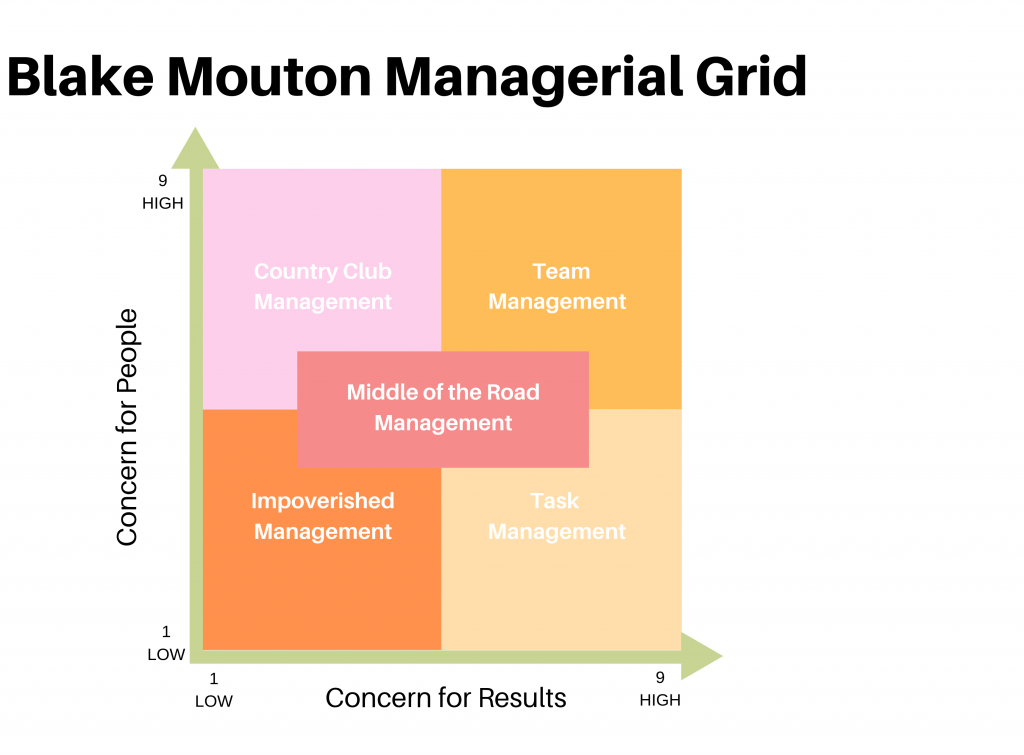 Concern for People: this is the degree to which a leader considers team members' needs, interests and areas of personal development when deciding how best to accomplish a task.

Concern for Results: this is the degree to which a leader emphasizes concrete objectives, organizational efficiency and high productivity when deciding how best to accomplish a task.
Where do you fall?
Answer this questionnaire:
https://www.bumc.bu.edu/facdev-medicine/files/2010/10/Leadership-Matrix-Self-Assessment-Questionnaire.pdf
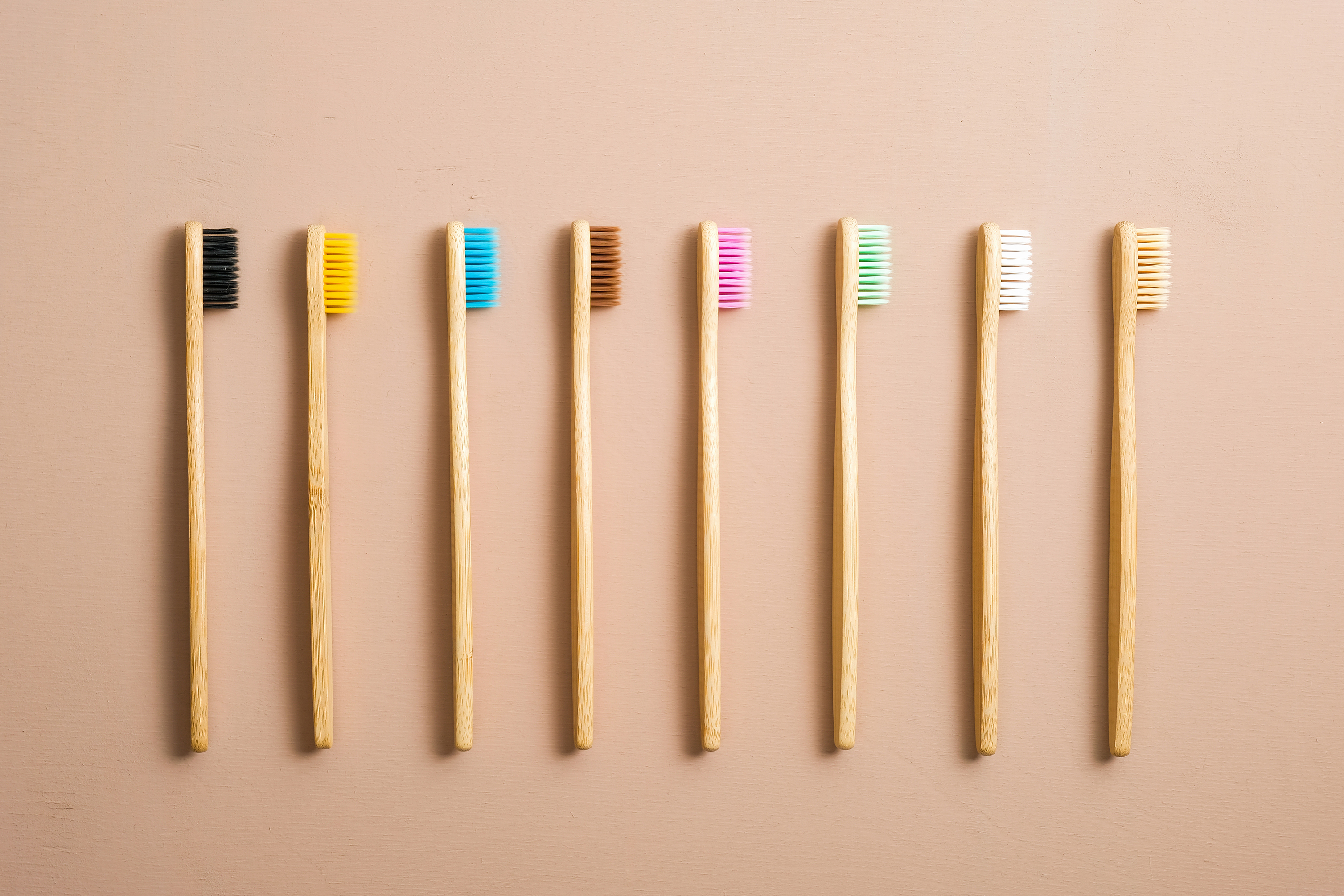 In the sections that follow, we introduce you to 7 different leadership styles..
3
Bottom Up Leadership Style
How is Bottom Up Leadership applied?
In bottom-up leadership, those at the top  welcome the shared expectations, values and ideas from those under them to create plans and execute change. They collaborate with frontline workers and those who deliver services or products and make up the pyramid’s foundation.

With this approach, you will have a better perspective on what the everyday operations are and what the organisation needs to run efficiently.
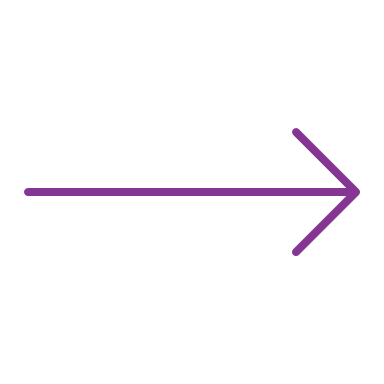 Benefits of a Bottom-Up Management Approach
ON THE SAME PAGE
INNOVATION
MOTIVATION
TRUST
COLLABORATION
Increased Collaboration
Improved Team Motivation
Better Alignment
Faster Innovation
Increased Trust in the Team
4
Relationship-Oriented Leadership Style
Relationship Oriented Leader
This type of leadership focuses on creating success by building lasting relationships with employees and ensuring the motivation, job satisfaction, and work-life balance of employees. This leadership style still cares about getting tasks done, however, they believe that work culture is more important. Leaders who use this style concentrate on motivating, supporting, and developing their employees. Relationship-oriented leaders also promote collaboration and teamwork, by encouraging communication and building positive relationships. The welfare of employees is the top priority for these leaders and as a result, they put time and effort into meeting their employees’ individual needs.
Leading as a Relationship Oriented Leader
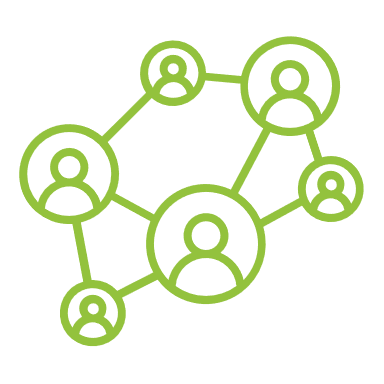 Prioritises the facilitation of interaction between people and teams.
Focus on relationships, well-being and motivation of people and teams. 
Support the development of positive relationships.
Focus on effective communication with individual team members.
Adopt a casual structure for interactions, meetings and collaboration.
Jacinda Ardern
“To me, leadership is not about necessarily being the loudest in the room, but instead being the bridge or the thing that is missing in the discussion and trying to build a consensus from there.”
Democratic Inclusive Leadership Style
5
Democratic Inclusive Leadership
A Democratic Leader allows their team members to openly share their opinion and how they feel about their work concerns. This ultimately leads to a better understanding of what their team prefers, which then progresses as the basis decision making by the wider team (not just the leader).

Because every single person within the team has the chance to participate, discuss, and exchange ideas with each other freely, the result is a more mutual decision. The majority’s preference is considered to be what is best for the whole group. Everyone is encouraged to participate because their contribution will lead to key decisions and direction.
Leading  with Democratic Inclusive Leadership Style
All tram members have the chance to speak their minds and contribute to the final decision.
Because they are free to voice out their opinions, the final decision is usually favourable and approved by the people.
The team members feel validated because they have the right to share their opinions.
Transformational Leadership Style
6
?
Are you a Transformational Leader
Transformational leadership is an approach in which a leader inspires and motivates team members to create positive changes within their community organisation. 

This leadership style can increase group morale, lead to rapid innovation, improve conflict resolution, decrease turnover and foster a sense of ownership amongst a team.
Characteristics of this type of Leadership:
Provides encouragement
Sets clear goals
Provides recognition and support
Models fairness and integrity
Provokes positive emotions in others
Inspires people to achieve their goals
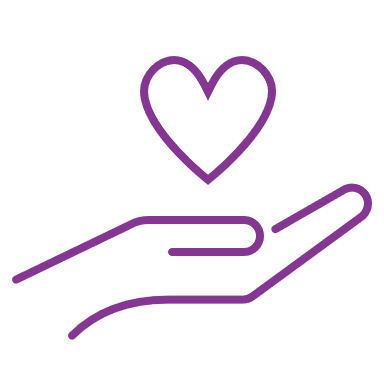 Lead like Oprah!
With style and principles.
Oprah’s Story
The Oprah Winfrey Show became a huge success and at it’s height during 1991-1992, attracted 13.1 million viewers each day. Other than the show, Winfrey set up Harpo Productions, published magazines and started the popular Oprah’s Book Club. She also acted in and/or produced several films, including the acclaimed The Color Purple for which she earned an Academy Award nomination for Best Supporting Actress.
Advocacy
One of Winfrey’s earliest acts of humanitarianism was in 1987 with the creation of the Oprah Winfrey Foundation, which provided grants for nonprofit organizations that aim to provide for less fortunate families and individuals. She often fought for causes she had personal connections with. Having been a victim of sexual abuse, Winfrey worked personally with Congress in 1993 to pass legislation that would create a national database for felons and child abusers. This became known as the National Child Protection Act. Her work on this was so essential that it became informally known as “The Oprah Bill.” Winfrey continued her efforts with “Oprah’s Angel Network,” which raised donations from various sources to give to charitable efforts like rebuilding hurricane damaged homes and building schools in less fortunate countries (Editors, Oscars.org).
Transformation: From a Talk Show Based on Scandal to Empathy-Led Network
Oprah has shaped her values and embraced change, bringing even more purpose to her work.
Oprah triumphed over many challenges that could keep a person down, poverty, and  violence. A true example of inspiration, Oprah Winfrey is one of the pioneers of the women empowerment movement. 
Her actions and words never fail to impress and inspire people in the way she intends to Philanthropist, champion for women and racially oppressed.
Choosing A Leadership Style
7
Never forget!
As women, so often in history, we used to not be allowed to lead. We were not allowed to take credit for our leadership.

But we did lead. Our grandmothers and their grandmothers sustained communities. When everything else failed, it was women who maintained the community, and its existence. Women took care of the families and the most vulnerable. During difficult historic times, this took courage and effort. 

Today, we know we can choose how we lead. We can pick and craft our leadership styles and even change them as we go.
Think about these when choosing your leadership style:
Find role models and examples: Firstly look at yourself, and find the situations where you have led. Even if you have to go back to your school days, find an occasion when you were in charge. What did you learn?  Find examples in others too, those who have inspired you and who’s leadership style you admire. 
Outline a Method: Find out if you have uncovered a leadership method that works for you. There is no one-size-fits-all way to go. It is essential to be a reasonable leader. Let’s face it, no one really wants an autocrat.
Why It Is Valuable: The ‘it’ in this instance is your leadership style. You need to be able to communicate your style and explain why you feel it works for you or is valuable in a general sense.
„
As a leader, it’s a major responsibility on your shoulders to practice the behaviour you want others to follow.

- Himanshu Bhatia
„
Take the quiz!
What kind of leader are you?
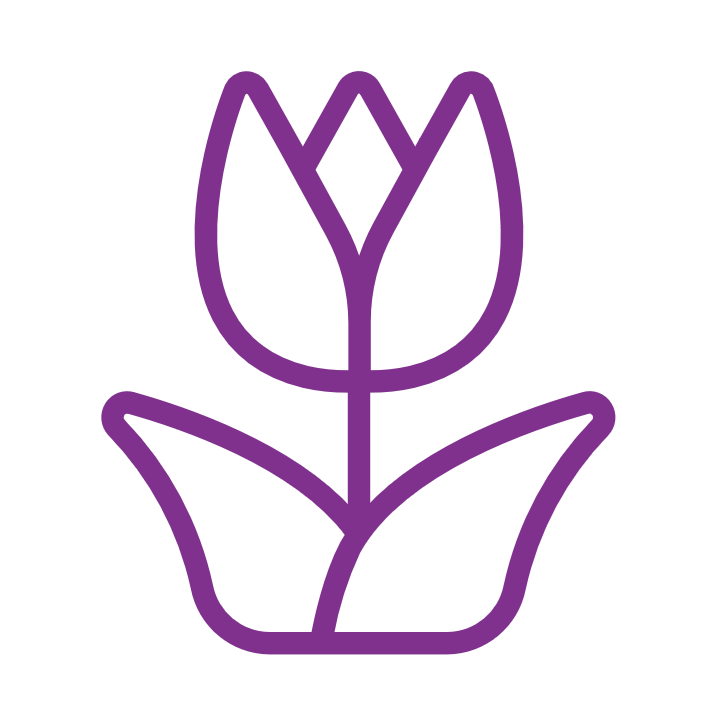 CTRL + Click on the flower to take the quiz
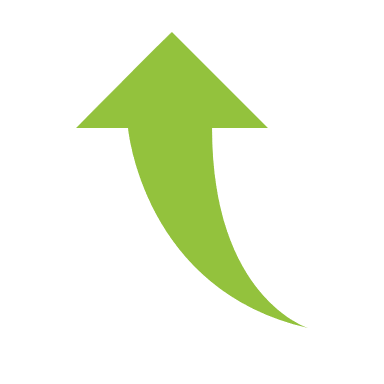 https://www.verywellmind.com/whats-your-leadership-style-3866929
A young Leader to look up to! Malala  Yousafzai
At age eleven, Malala Yousafzai was already advocating for the rights of women and girls. As an outspoken proponent for girls’ right to education, Yousafzai was often in danger because of her beliefs. However, even after being a victim of a brutal attack, she continued her activism and founded the Malala Fund with her father. By age seventeen, Yousafzai became the youngest person to receive the Nobel Peace Prize for her work.
You can become a leader at any age and use all types of leadership styles to reach your mission. Malala Yousafzai is a great example of what we can do through small actions. Read more of her story: https://www.womenshistory.org/education-resources/biographies/malala-yousafzai
8
Changing Leadership Style
Why change your Leadership Style?
The willingness and ability to change allows you to get the most out of your team in every situation. Perhaps your leadership style is somewhat alienating to team members. Can you adapt your style to  bring people into the fold, and help them to succeed.
Changing your leadership style will also allow you to scale your involvement so that your management remains effective. The overarching goals stay fairly consistent as team size increases, but the time you have to spend with individual employees will change. By adapting to this reality, you can ensure management still achieves results despite having less time with each team member.
Overall, adaptive leadership fosters healthy and consistent self-development, as it relies on you looking inward, reflecting on your shortfalls, and making the refinements required for success.
Adapt to Change
Here is how to do so!
3
5
Create a plan
4
Set realistic goals
Recognize the need
1
Communicate with your team
Be a purposeful leader
2
Adapt!
More on how.
8
10
Address Problems
Calculate accountability
9
Delegate
6
Review and Adapt
Decision-making with the team
7
„
The question is not whether we are able to change but whether we are changing fast enough.
Angela Merkel
„
9
Combining Leadership Styles
Why mix Leadership Styles?
Many people agree with the fundamental principle of the Theory of Situational Leadership in that there is no single "best" style of leadership. Effective leadership is task-relevant, and the most successful leaders are those who adapt  (mix) their leadership style to the performance readiness (ability and willingness) of the individual or group they are attempting to lead or influence. 

Effective leadership varies, not only with the person or group that is being influenced, but it also depends on the task, job, or function that needs to be accomplished.

https://en.wikipedia.org/wiki/Situational_leadership_theory
Here’s a great video to watch!
Understanding Theory of Situational Leadership.



https://youtu.be/vRSEluog4M0
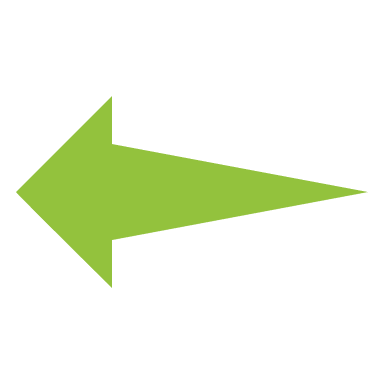 Why mix Leadership Styles?
Organisations are made up of all kinds of people who respond to different leadership styles. Combining the two styles enables leaders to engage everyone within the organisation. This will create more commitment to the organisation and as a result, employees will be more engaged and enthusiastic about their work. 

SOURCE: https://discovery.rsm.nl/articles/117-combination-of-leadership-styles-means-success/
NEXT: 
Module 5 
Six essential areas of implementing leadership in the third sector
THANK YOU for finishing Module 4 of the Shine Open Education Resources. 

We are confident you are on your path to securing a visible role in the third sector leadership. CONGRATULATIONS!
www.shineproject.eu